1번 슬라이드는 작성예시입니다. 제출시에는 삭제해주세요.
2번 슬라이드의 영문으로 작성/제출해주십시오.
작성해주시는 내용은 선정된 기업에 한하여 IR북으로 제작, 대외적으로 배포될 수 있습니다.
(로고 삽입)
회사명
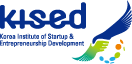 우리 회사는
#스마트 시티 #스마트 IoT 디바이스
스마트 시티에 사용되는
스마트 IoT 디바이스
와 운영 솔루션 공급을 전문
으로 하는 기업입니다.
LG 고유의 기업문화인 LG WAY는 경영이념인 “고객을 위한 가치창조”와 “인간존중의 경영”을 
LG 행동방식인 정도경영으로 실천함으로써 궁극적 지향점, 즉 비전 “일등LG”를 달성하자는 것을 의미 합니다.
창업 개요
창업 아이템
산업용 IoT 디바이스
기술분야
스마트 시티/  스마트  IoT 디바이스와 운영 솔루션
기본정보
과거에 장기 해외 출장으로 부재중인 집에 난방비가 많이 나온 적이 있었습니다.
이를 계기로 부정확한 계량기 때문에 피해를 보는 사람이 없었으면 하는 마음으로 
스마트 IoT 사업을 시작하게 되었습니다.
창업 동기
설립일
2015. 5. 18
사업내용
현재는 스마트 시티에 적용되는 스마트IoT 디바이스( 산업용, 가정용)  및 IoT 통신 장비를 
전문으로하고 있습니다.  
우리 제품의 경쟁력은 전환성과 호환성이 좋다는 것입니다. IoT 환경이 필요한 타 
산업군에도 연산 장비 또는 통신 중계 장비로 전환해서 사용 할 수 있습니다. 
그리고, 제품 마다 특허를 통해서 경쟁 제품 대비  차별화를 도모하고 있습니다.
대표자명 (생년)
홍길동 (1985년)
대표연락처
02-2038-2309
소개영상
https://drive.google.com/file/d/1s_SC_0WQoLspO5c687X-dMH8DtKFkZj9/view?usp=sharing
대표이메일
해외 진출
explanit@gmail.com
진출국가
미국
홈페이지
추진현황
미국 현지 법인 설립(2020, 델라웨어)
www.explanit.com
비즈니스 모델
수익창출
산업용/가정용 스마트 디바이스 판매 및 운영 서비스 제공(APP/WEB)
주요고객
B2B / B2C / B2G
국내외 주요성과
매출
(’20년) 100,000,000원
(’21.5월) 20,000,000원
투자
200,000,000 원 (누적, 2021년 5월 기준)
고용
4명(2021년 5월 기준(2021년 5월 기준)
특허
국내등록 3건, 국내출원 7건, 해외출원 1건, 상표권 등록 1건
- 2020 Slash TOP 15 진출
- 2020  CES 최고 혁신상 수상
대표자 이력
- 서울대학교 경영학 학사
- 삼성전자 경력 5년
사진 또는 이미지 삽입(별도의 파일로 제출)
제품/서비스
사진
로고삽입
(별도의 ai파일로 제출)(456*274(px)이상)
Company Name
(Company Name )is
우리 회사를 소개하는 글을 
3~4문장 정도로 작성해주세요
(영문)
#해쉬태크 #사업분야 #요약 #단어
귀사의 슬로건을 기재해주세요
Startup Overview
Item Summary
귀사의 창업 아이템을 기재해주세요
Sectors
귀사의 기술분야를 기재해주세요
Information
창업 동기 및 아이템 개발 동기 등을 간략히 기술해주세요(스토리  형식)
Motivation
Date of Establishment
2015. 5. 18
Business Detail
사업내용, 동기, 경쟁력, 차별성을 간략히 기술해주세요
CEO
홍길동 (1985년)
Contacts
02-2038-2309
Promotion Video
기업 홍보영상 또는 제품시연 영상으로 유튜브 /구글 드라이브 링크를  기재해주세요
Email
Expansion to Overseas
explanit@gmail.com
Country
국가명
Website
Status
해외진출 추진현황을 기재해주세요
www.explanit.com
Business Model
Industry
속해있는 산업영역을 기재해주세요
Revenue Model
수익을 창출하기 위한 방안이나 계획을 기재해주세요
Key Customer
주요 고객 또는 예상되는 고객을 기재해주세요
Major Performance
Sales
전년도 및 올해(21.1월~5월)의 매출 성과를 기재해주세요
Investment
현재까지 누적 투자유치 성과를 기재해주세요
Employees
고용 성과를 기재해주세요
Patent
특허 등록 및 출원 성과를 기재해주세요
그 외 기타 주요성과 및 기업을 프로모션 할 내용 있으면 기재해주세요
CEO 
Background
대표자의 이력사항을 기재해주세요
사진 또는 이미지 삽입
(별도의 파일로 제출)
(1068x600(px) 이상)
Products/
Services
□ (정보제공 동의) 상기 제출 정보는 동 사업의 공동 주최기관인 한국무역협회에 제공하고, 향후 관련사업 안내/홍보에 이용하는데 동의합니다.